Line graphs and timetables
Consolidation and review
Worksheet
Mr Ward
‹#›
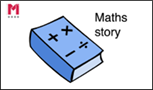 Match each Maths Story to the line graph. 
Explain how you know?
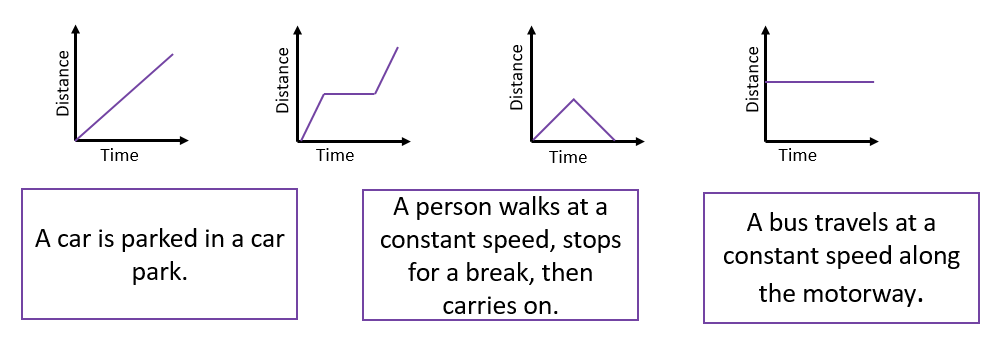 ‹#›
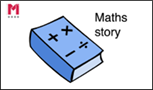 Can you now create a maths story for the remaining graph?
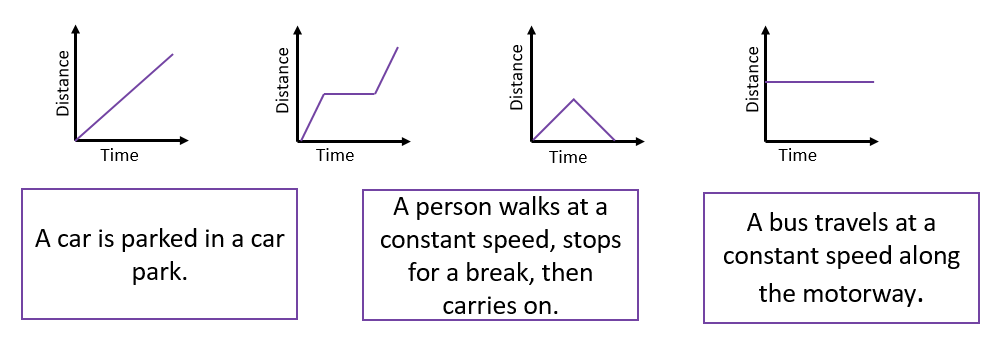 ‹#›
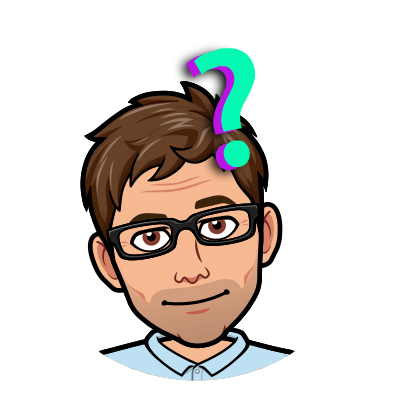 Decide whether the statements are true or false.
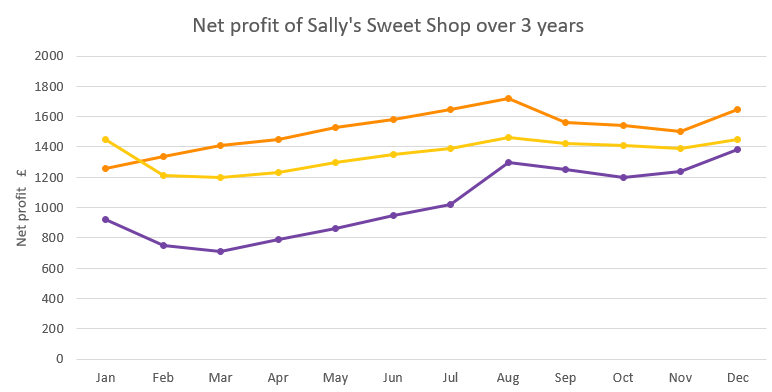 Net profit of Sally’s Sweet Shop over 3 years
Net profit (£)
Months of the year
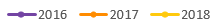 The quietest December for Sally’s sweet shop was in 2016.
‹#›
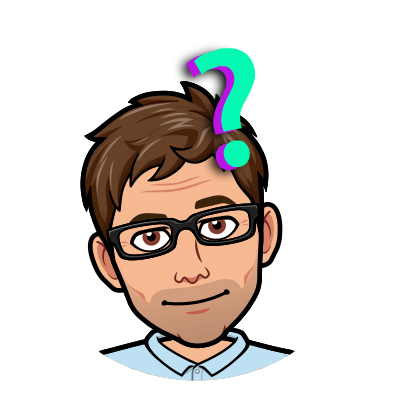 Decide whether the statements are true or false.
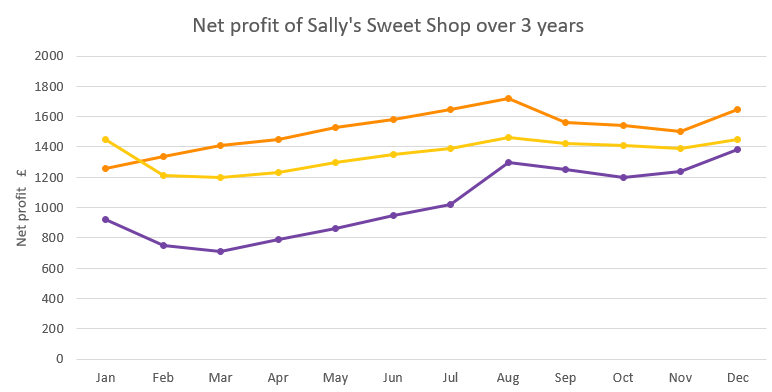 Net profit of Sally’s Sweet Shop over 3 years
Net profit (£)
Months of the year
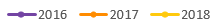 Easter is always the busiest time of the year for the shop
‹#›
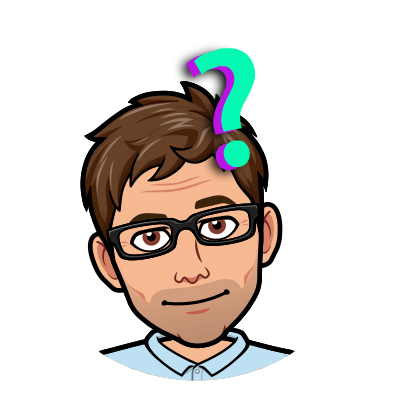 Decide whether the statements are true or false.
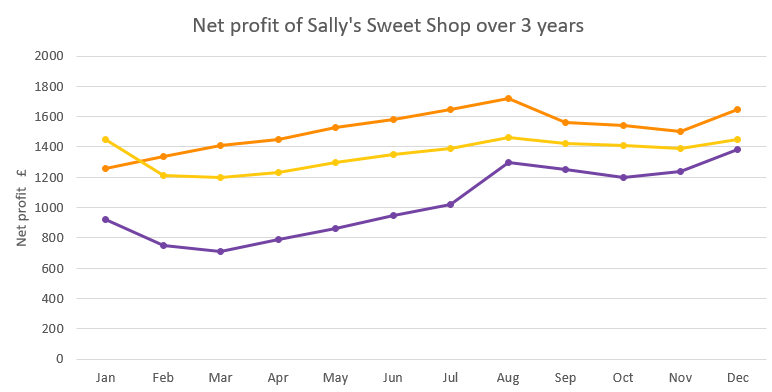 Net profit of Sally’s Sweet Shop over 3 years
Net profit (£)
Months of the year
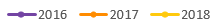 In 2017 the total net profit across the year was under £10,000
‹#›
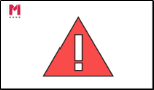 Two girls recorded the height of a sunflower over 19 days. Spot the first mistake in the graph.
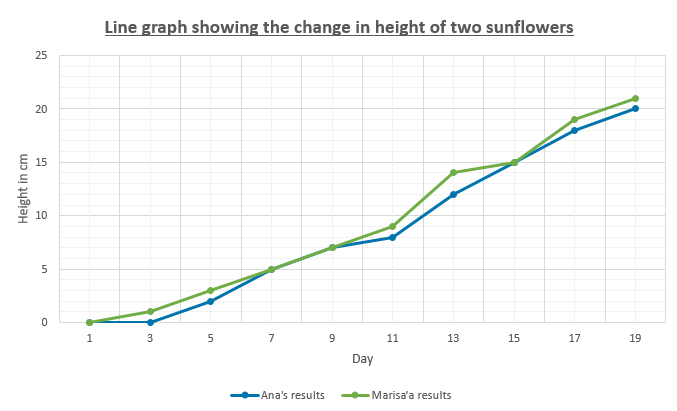 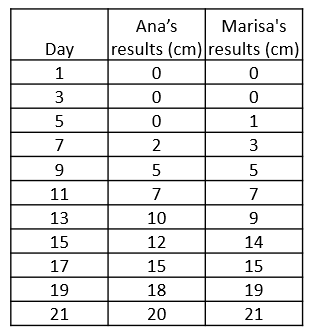 Line graph showing the change in height of two sunflowers
Height (cm)
Day
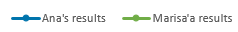 ‹#›
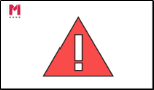 Look carefully at the line graph below.
Can you spot any errors?
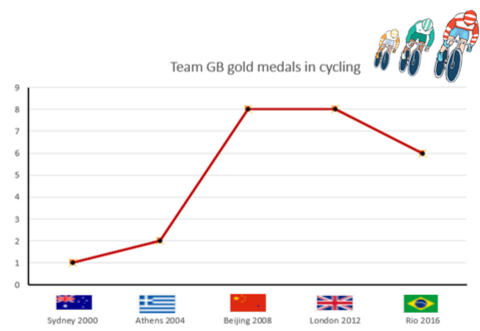 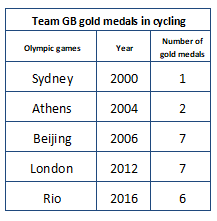 Team GB gold medals in cycling
Number of medals
Olympic Years
‹#›
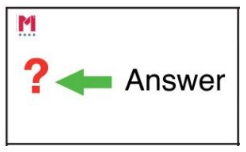 What’s the question?
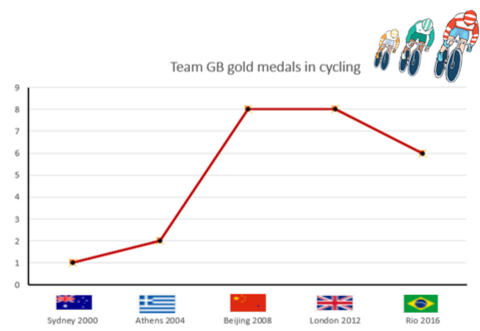 The answer is 6 medals





The answer is 7 medals
Team GB gold medals in cycling
Number of medals
Olympic Years
‹#›
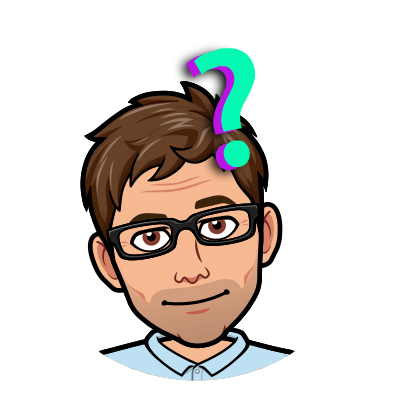 Explore the conversion graph
Answer the questions.
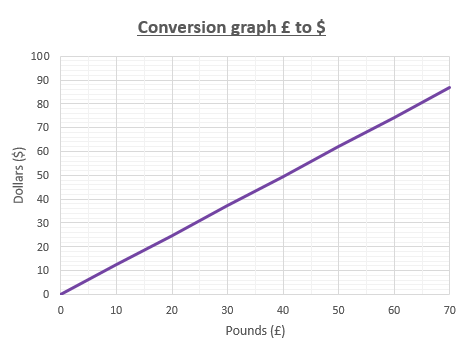 Conversion graph £ to $
Jake has 80 pounds that he wants to exchange for dollars.
Estimate how many dollars he would receive.

Would it be greater or less than 80?
Dollars ($)
Pounds (£)
‹#›
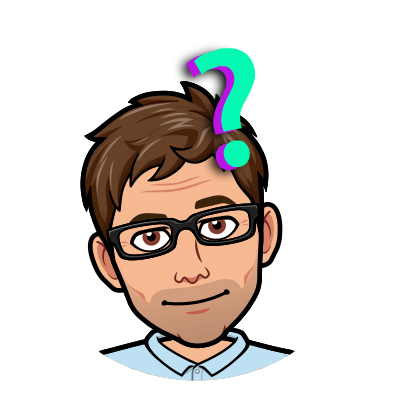 Explore the conversion graph
Answer the questions.
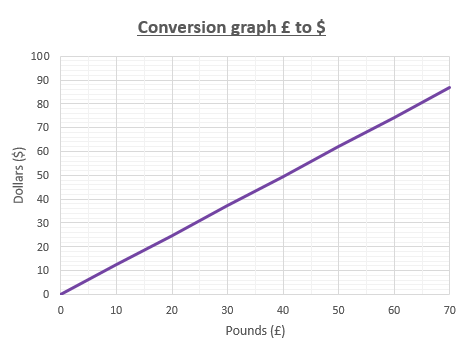 Conversion graph £ to $
Jake has $100 left from his holiday and wants to convert it pack to pounds so he can buy a new Television which is on sale for £89.99

Will he have enough?
Dollars ($)
Pounds (£)
‹#›
Identifying time intervals
using blank number lines
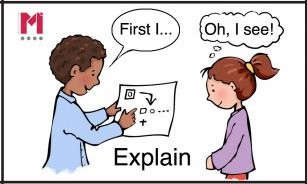 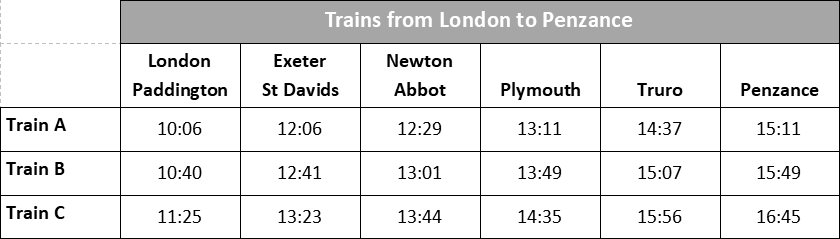 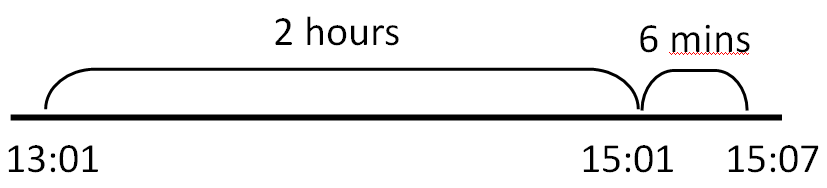 ‹#›
Using time intervals
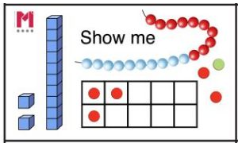 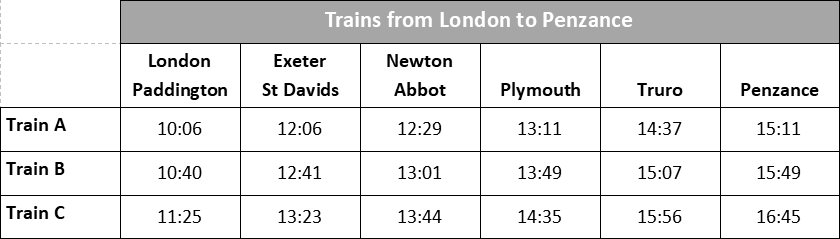 ‹#›
Using time intervals
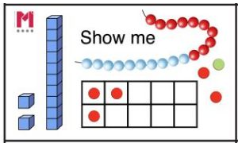 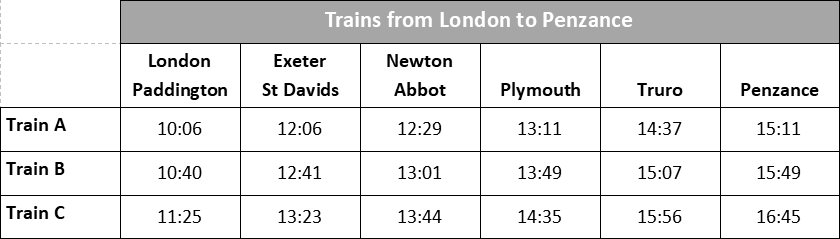 ‹#›
Using time intervals
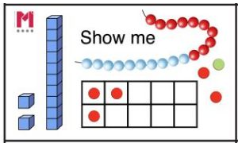 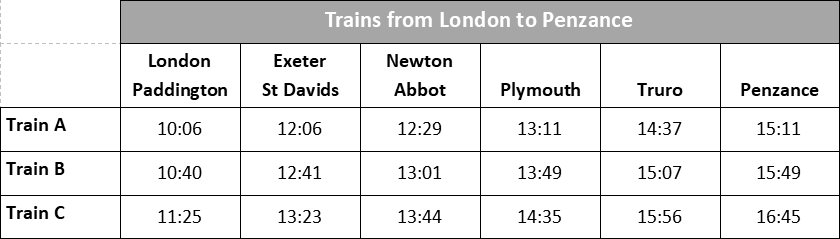 ‹#›
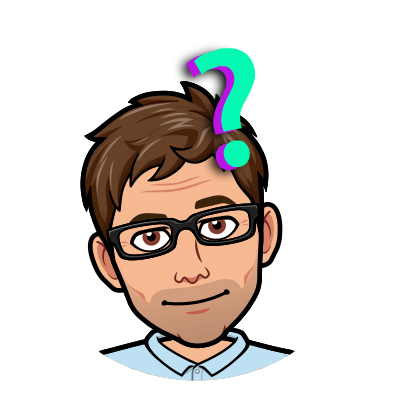 Read the bus timetable below carefully.
Decide whether the statements are true or false.
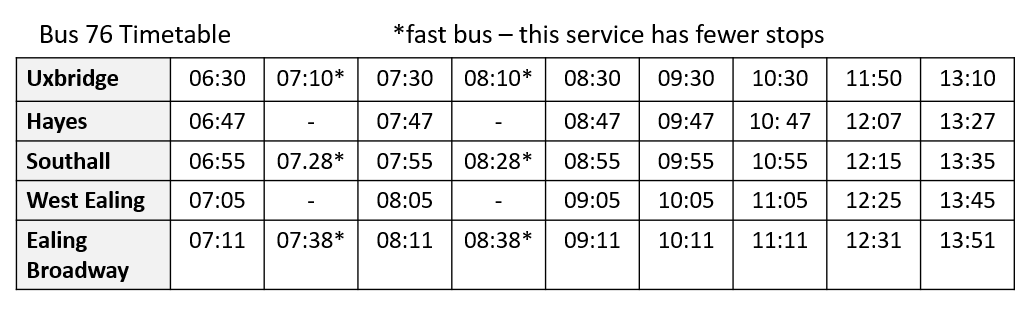 Travelling from Uxbridge to Ealing Broadway, I can save 28 minutes by travelling on the fast bus.
‹#›
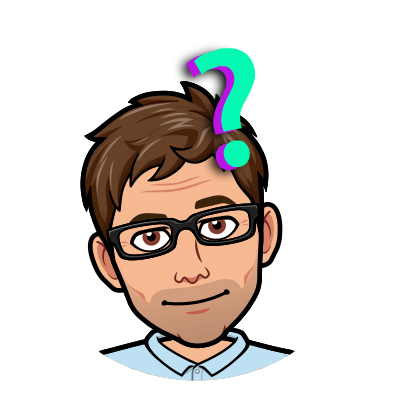 Read the bus timetable below carefully.
Decide whether the statements are true or false.
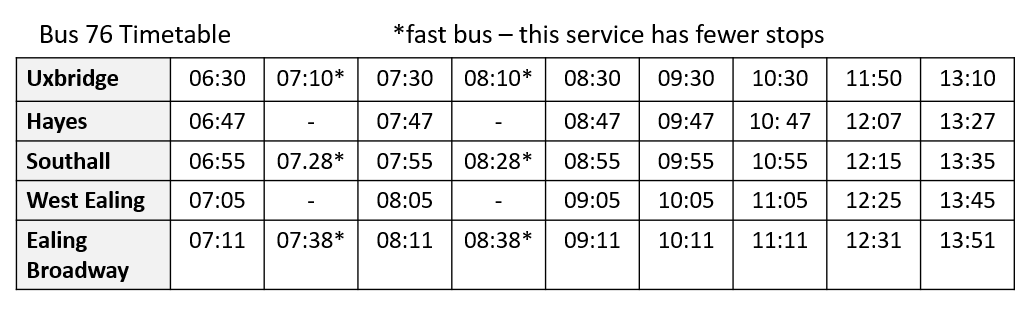 If I get on the 10:30 bus, it takes me 35 minutes to get to West Ealing.
‹#›
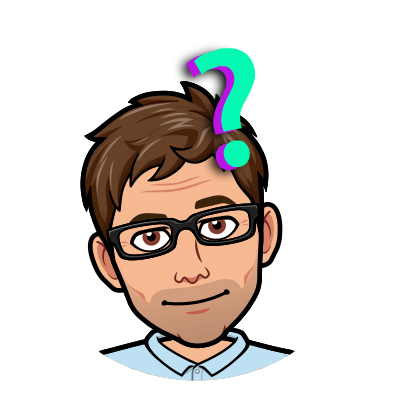 Read the bus timetable below carefully.
Decide whether the statements are true or false.
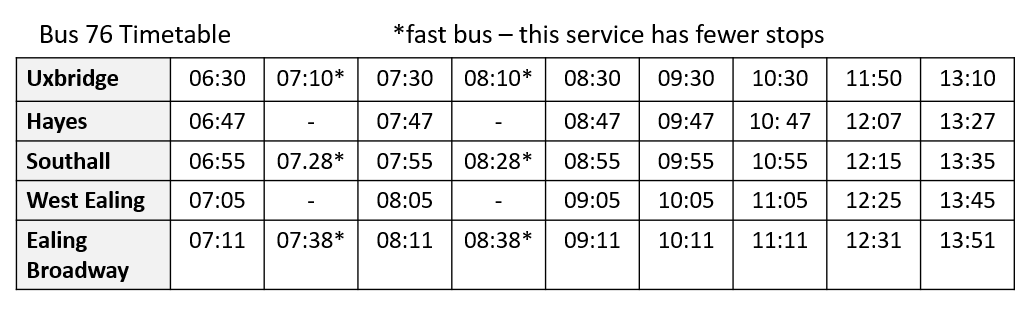 If I want to travel from Hayes to West Ealing for an appointment at 09:00, I can get on the 08:47 bus.
‹#›